Use Alloy to model and find a solution to the Farmer, Goat, Cabbage, and Wolf problem
Roger L. Costello
July 14, 2018
Use Alloy to model a “system”
These slides show an example of using Alloy to model a system. 
It is an excellent illustration of the power of Alloy: merely express the components, the constraints on the components, and Alloy will find a solution.
side1
side2
Problem statement
farmer
goat
RIVER
wolf
cabbage
A farmer wants to ferry across a river a goat, cabbage, and wolf.
But his boat only has room for him to take one at a time. 
If he leaves the goat with the cabbage, the goat will eat it. 
If he leaves the goat with the wolf, the goat will be eaten. 
How does the farmer get them from side 1 to side 2?
Here’s how we will proceed
We will solve the problem by modeling the system in Alloy and using the Alloy Analyzer to find a solution.
List the constraints
Constraint: Farmer can ferry only one item at a time.
Constraint: Cannot leave the goat and cabbage alone together.
Constraint: Cannot leave the goat and wolf alone together.
Alloy found two solutions. Here is one of them:
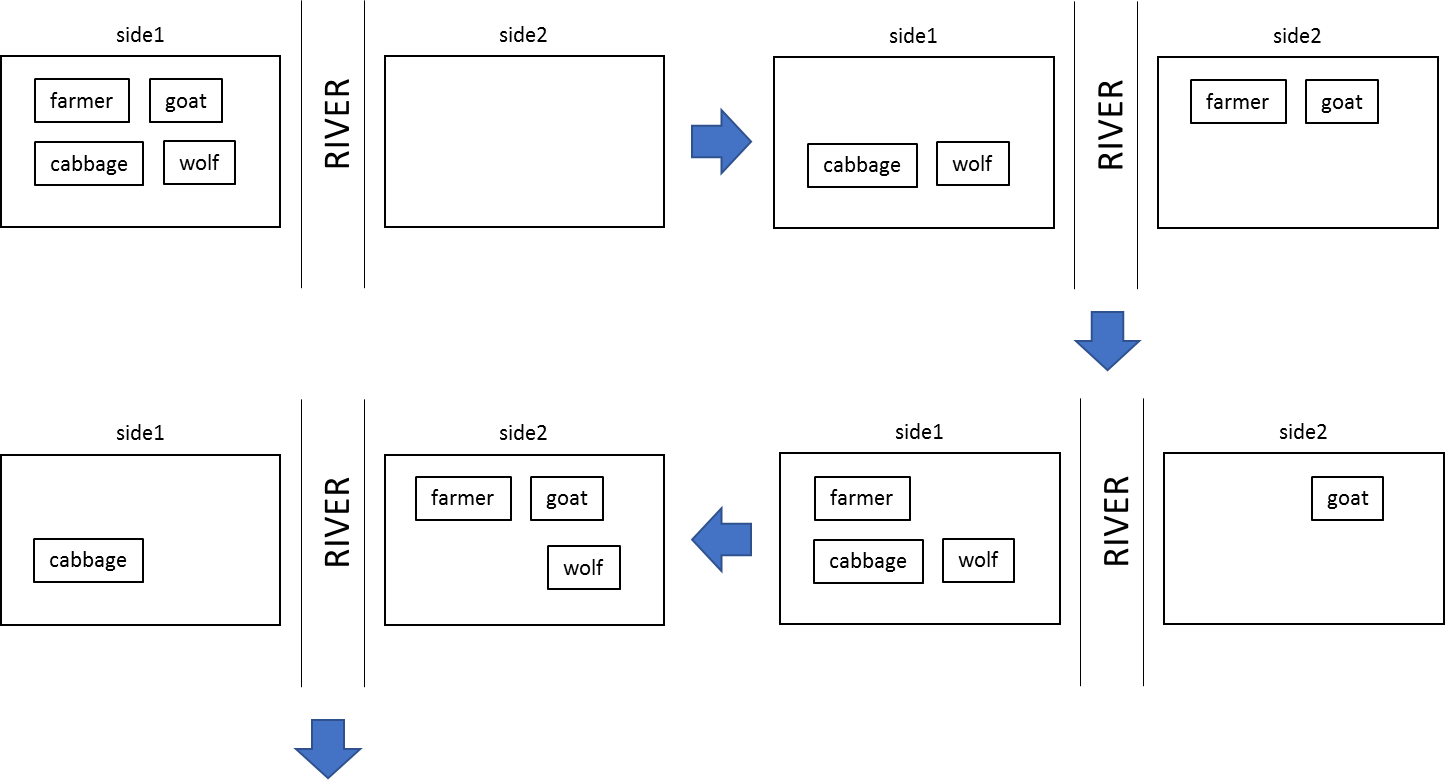 Solution (cont.)
side1
side2
side1
side2
farmer
goat
farmer
goat
RIVER
RIVER
cabbage
wolf
cabbage
wolf
side1
side2
side1
side2
farmer
goat
farmer
goat
RIVER
RIVER
cabbage
wolf
cabbage
wolf
Model the system
Each time the farmer crosses the river, record the items on each side. 
So, the model contains a series of snapshots of the River. 
Each snapshot records the items on side1 and side2 after a ferry trip. 
Here is a graphical depiction of one snapshot:
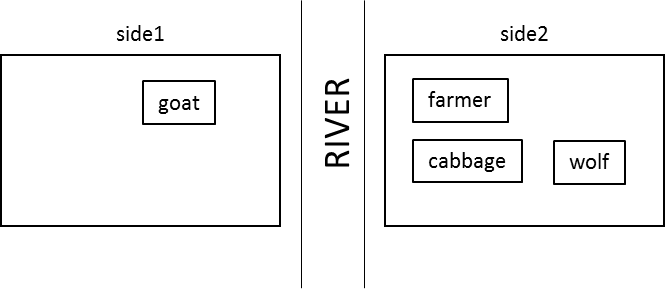 Here’s how to express the set of snapshots:
sig River {    side1: set Item,    side2: set Item}
sig is a reserved word. It stands for signature. A signature declaration defines a set. In this case the signature defines a set of River snapshots.
River initially
River after one ferry trip
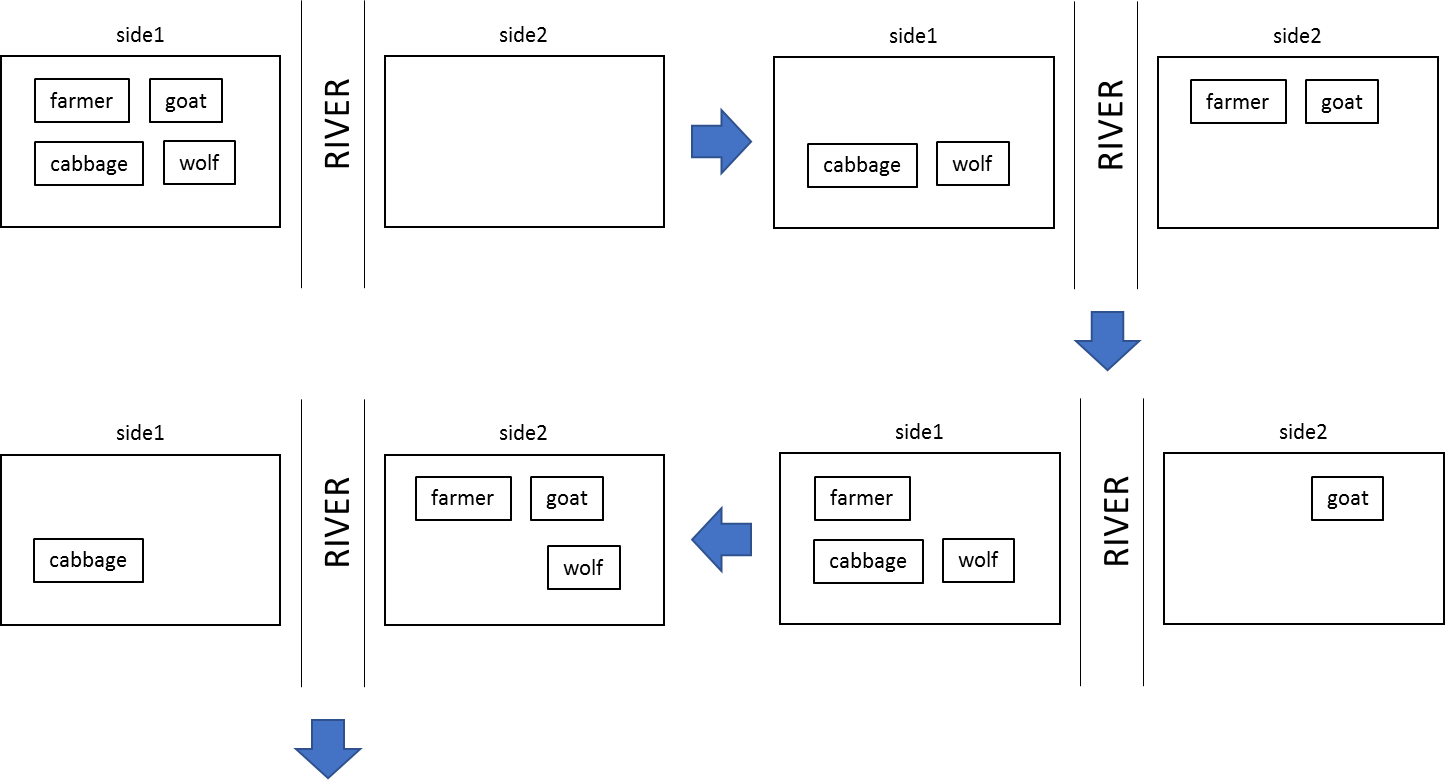 River after three ferry trips
River after two ferry trips
Set of snapshots (cont.)
sig River {    side1: set Item,    side2: set Item}
sig is a reserved word. It stands for signature. A signature declaration defines a set. In this case the signature defines a set of River snapshots. You can think of a River snapshot as an object (in the object-oriented sense). The object has two fields called side1 and side2. side1 holds the items on the starting side of the river. side2 holds the items on the destination side of the River.
first River snapshot/object
side1
side2
farmer
goat
RIVER
wolf
cabbage
4 items on side1
0 items on side2
Order the River objects
Order the River objects to reflect the fact that there is a first ferry trip, then a second, and so forth. 
Call the ordering module with the set of River objects:
open util/ordering[River]
When you do that, the ordering module automatically generates a bunch of functions:
“first” is the first River object. “first.side1” is side1 of the first River object. 
“prev” is the previous River object. Suppose r is one of the River objects, then r.prev is the previous River object and s.prev.side1 is side1 of the previous River object.
“last” is the last River object. 
“next” is the next River object.
Classification hierarchy
I will use the term “Item” to denote any of farmer, goat, cabbage, or wolf. 
Define a simple classification hierarchy of the items:
Item
farmer
goat
cabbage
wolf
Here’s how to express the hierarchy in Alloy:
abstract sig Item {}one sig farmer extends Item {}one sig goat extends Item {}one sig cabbage extends Item {}one sig wolf extends Item {}
The signature declaration for Item is abstract, which means its members come from its extension signatures. farmer, goat, cabbage, and wolf are extension signatures of Item. The set named farmer has just one member and it is a subtype of Item. Ditto for goat, cabbage, and wolf.
Equivalent
abstract sig Item {}one sig farmer extends Item {}one sig goat extends Item {}one sig cabbage extends Item {}one sig wolf extends Item {}
enum Item { farmer, goat, cabbage, wolf }
We will typically use this form since it is more succinct.
The initial River object
Constraint: The initial River object—that is, the initial state of the system—must have the farmer, goat, cabbage, and wolf on side1 and nothing on side2. 
Constraints are expressed in facts. Stated another way, constraints are packaged in facts.
-- Initially the farmer, goat, cabbage, and wolf -- are on side1 and nothing is on side2 fact {    first.side1 = farmer + goat + cabbage + wolf    first.side2 = none}
+ means union
fact {    first.side1 = farmer + goat + cabbage + wolf    first.side2 = none}
The plus symbol ( + ) does not mean addition, it means set union. 
none is a keyword meaning the empty set.
All constraints within curly braces are implicitly and’ed together.
Sets are the foundation of Alloy
Alloy
Sets
A River object must have all items on side2
Constraint: In some River object, the farmer, goat, cabbage, and wolf must be on side2 and nothing on side1. 
That constraint is expressed in another fact:
-- At some point the farmer, goat, cabbage and wolf -- are all on side2 of the river fact {    some r: River |        (r.side2 = farmer + goat + cabbage + wolf) and        (r.side1 = none)}
Cont.
fact {    some r: River |        (r.side2 = farmer + goat + cabbage + wolf) and        (r.side1 = none)}
The keyword some means: at least one (i.e., one or more)
The vertical bar ( | ) is read “is such that”
Read the constraint as: There is a River r in which r.side2 has farmer, goat, cabbage, and wolf, and r.side1 has nothing
Equivalent
fact {    some r: River |        (r.side2 = farmer + goat + cabbage + wolf) and        (r.side1 = none)}
fact {    some r: River {        r.side2 = farmer + goat + cabbage + wolf        r.side1 = none    }
}
Every River object has these constraints
Constraint: If the farmer is on side1, then the goat and cabbage must not be on side2, and vice versa.
Constraint: If the farmer is on side1, then the goat and wolf must not be on side2, and vice versa.
The constraints are expressed in a fact:
-- At no point are the goat and cabbage alone together
-- and at no point are the goat and wolf alone together. fact {    no r: River |         (farmer in r.side1) and (goat + cabbage in r.side2) or        (farmer in r.side2) and (goat + cabbage in r.side1) or        (farmer in r.side1) and (goat + wolf in r.side2) or        (farmer in r.side2) and (goat + wolf in r.side1)}
fact {    no r: River |         (farmer in r.side1) and (goat + cabbage in r.side2) or        (farmer in r.side2) and (goat + cabbage in r.side1) or        (farmer in r.side1) and (goat + wolf in r.side2) or        (farmer in r.side2) and (goat + wolf in r.side1)}
The keyword no means: Zero occurrences. The keyword in means: Is in the set, e.g., A in B means all the members of set A are in set B. 
Read the constraint as: There is no River object r in which the farmer is on r.side1 while the goat and cabbage are on r.side2, or the farmer is on r.side2 while the goat and cabbage are on r.side1, or the farmer is on r.side1 while the goat and wolf are on r.side2, or the farmer is on r.side2 while the goat and wolf are on r.side1.
Case 1: Farmer moves an item to side 2
Constraint: For each River object r, if the farmer is on r.side2 (previously he was on r.side1), then r.side2 contains one new item (plus the farmer) and r.side1 contains one less item (and minus the farmer).
Constraint: For each River object r, if the farmer is on r.side2 (previously he was on r.side1), then r.side2 contains one new item (plus the farmer) and r.side1 contains one less item (and minus the farmer).
-- Consider some River object. If the farmer is on side1 in 
-- the previous River object, then in the current River object
-- he is on side2 along with some item (goat, cabbage, or wolf) 
-- that is on side1 in the previous River object.
fact {
    all r: River |
        farmer in r.prev.side1 => 
           some i: r.prev.side1 - farmer | 
               (r.side1 = r.prev.side1 - farmer - i) and
               (r.side2 = r.prev.side2 + farmer + i)
}
Implication (if-then)
fact {
    all r: River |
        farmer in r.prev.side1 => 
           some i: r.prev.side1 - farmer | 
               (r.side1 = r.prev.side1 - farmer - i) and
               (r.side2 = r.prev.side2 + farmer + i)
}
The arrow (equals symbol followed by greater-than symbol) means “implies”. A => B means this: If constraint A is satisfied, then constraint B must be satisfied.
Set subtraction
fact {
    all r: River |
        farmer in r.prev.side1 => 
           some i: r.prev.side1 - farmer | 
               (r.side1 = r.prev.side1 - farmer - i) and
               (r.side2 = r.prev.side2 + farmer + i)
}
The minus symbol ( - ) means set difference (set subtraction).
Case 2: Farmer might move an item to side 1
Constraint: If the farmer is on side1 (previously he was on side2), then side1 might contain one new item (plus the farmer) and side2 might contains one less item (minus the farmer). Why do I say “might”? Answer: When the farmer returns to side1 he may or may not bring back an item.
Constraint: If the farmer is on side1 (previously he was on side2), then side1 might contain one new item (plus the farmer) and side2 might contains one less item (minus the farmer). Why do I say “might”? Answer: When the farmer returns to side1 he may or may not bring back an item.
-- Consider some River object. If the farmer is on side2 in the previous River object, then -- there are two cases:
-- (1) All the items (farmer, goat, cabbage, and wolf) are on side2 in the previous River --       object. In the current River object all the items remain on side2.
-- (2) Not all the items are on side2 in the previous River object. In the current River --       object the farmer is on side1 and there may or may not be some item (goat, --       cabbage, or wolf) on side1 that is on side2 in the previous River object.
fact {
    all r: River |
        farmer in r.prev.side2 => 
            r.prev.side2 != farmer + goat + cabbage + wolf =>
                some i: r.prev.side2 - farmer | 
                    ((r.side2 = r.prev.side2 - farmer - i) and (r.side1 = r.prev.side1 + farmer + i)) or 
                    ((r.side2 = r.prev.side2 - farmer) and (r.side1 = r.prev.side1 + farmer))
}
Constraint: Once all items are moved to side 2, the River objects do not change
-- Consider some River object. If all the items (farmer,
-- goat, cabbage, and wolf) are on side2 in the previous River
-- object, then in the current River object all items remain on
-- side2 and there are none on side1.
fact {
    all r: River - first |
       r.prev.side2 = farmer + goat + cabbage + wolf =>
            (r.side2 = farmer + goat + cabbage + wolf) and
            (r.side1 = none)
}
Use the run command to generate instances
By default, Alloy limits the number of members of each set to 3, which means the default is 3 River objects. 
The farmer cannot get all items to side2 in just 3 ferry trips. 
I bumped up the default to 4 and ran Alloy. No instance found. 
I bumped it up to 5. No instance found. 
No instance was found until I bumped it up to 8:
run {} for 8
run {} for 8
When you call the run command you must provide a set of additional, run-specific constraints that you want applied to the model. For this model we have already specified all the constraints we desire. The open/close curly brace is a constraint that always returns true. So, this run command says: Hey Alloy Analyzer, find all the instances that satisfy the constraints defined in the model, no additional constraints are specified on this run, allow for up to 8 members in the sets.
Upon issuing the run command the Alloy Analyzer converts the model (structural components plus constraints) into a huge binary expression, passes the expression to the SAT tool which determines values for the variables in the expression. The Alloy Analyzer converts the SAT results into the form used by the model and displays the results.
open util/ordering[River]
sig River {    side1: set Item,    side2: set Item}
enum Item { farmer, goat, cabbage, wolf }
fact {    first.side1 = farmer + goat + cabbage + wolf    first.side2 = none}
fact {    some r: River |        (r.side2 = farmer + goat + cabbage + wolf) and        (r.side1 = none)}
fact {    no r: River |         (farmer in r.side1) and (goat + cabbage in r.side2) or        (farmer in r.side2) and (goat + cabbage in r.side1) or        (farmer in r.side1) and (goat + wolf in r.side2) or        (farmer in r.side2) and (goat + wolf in r.side1)}
fact {    all r: River |        farmer in r.prev.side1 =>             some i: r.prev.side1 - farmer |                 (r.side1 = r.prev.side1 - farmer - i) and                (r.side2 = r.prev.side2 + farmer + i)}
fact {    all r: River |        farmer in r.prev.side2 =>             r.prev.side2 != farmer + goat + cabbage + wolf =>                some i: r.prev.side2 - farmer |                     ((r.side2 = r.prev.side2 - farmer - i) and (r.side1 = r.prev.side1 + farmer + i)) or                     ((r.side2 = r.prev.side2 - farmer) and (r.side1 = r.prev.side1 + farmer))}
fact {    all r: River - first |        r.prev.side2 = farmer + goat + cabbage + wolf =>            (r.side2 = farmer + goat + cabbage + wolf) and            (r.side1 = none)}
run {} for 8
Earlier I said this:
sig River {    side1: set Item,    side2: set Item}
sig is a reserved word. It stands for signature. A signature declaration defines a set. In this case the signature defines a set of River snapshots. You can think of a River snapshot as an object (in the object-oriented sense). The object has two fields called side1 and side2. side1 holds the items on the starting side of the river. side2 holds the items on the destination side of the River.
As a first step, it’s okay to think of each River as an object with two fields. But that’s actually not correct. Let’s see what is actually correct.
Everything is a set
sig River {    side1: set Item,    side2: set Item}
River: { River0, River1, River2, River3, River4, River5, River6, River7 }
sig River {    side1: set Item,    side2: set Item}
River: { River0, River1, River2, River3, River4, River5, River6, River7 }
Question: Why 8 members in the River set?

Answer: Because the run command specified 8 members: run {} for 8
sig River {    side1: set Item,    side2: set Item}
River: { River0, River1, River2, River3, River4, River5, River6, River7 }
side1: { (River0, farmer), (River0, cabbage), (River0, goat),  	 (River0, wolf), (River1, cabbage), (River1, wolf),  	 (River2, farmer), (River2, cabbage), (River2, wolf) … }
side2: { (River1, farmer), (River1, goat), (River2, goat),  	 (River3, farmer), (River3, goat), (River3, wolf), …,  	 (River7, farmer), (River7, cabbage), (River7, goat),  	 (River7, wolf) }
Alternate depiction of the sets
River
side1
side2
River0
River0
farmer
River1
farmer
River1
River0
cabbage
River1
goat
River2
River0
goat
River2
goat
River3
River0
wolf
River3
farmer
River4
River1
cabbage
River3
goat
River5
River1
wolf
River3
wolf
River6
River2
farmer
River7
River2
cabbage
River2
wolf
Result of making River “ordered”
open util/ordering[River]
first
next
prev
River0
River0
River1
River1
River0
River1
River2
River2
River1
last
River2
River3
River3
River2
River7
River3
River4
River4
River3
River4
River5
River5
River4
These sets are automatically created
River5
River6
River6
River5
River6
River7
River7
River6
Join two sets (“.” is the join operator)
prev
s
s.prev
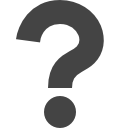 River2
River1
River0
River2
River1
River3
River2
River4
River3
River5
River4
River6
River5
River7
River6
prev
s
s.prev
River2
River1
River0
River1
River2
River1
River3
River2
River4
River3
River5
River4
River6
River5
River7
River6
Two join operations
prev
side1
s.prev.side1
s
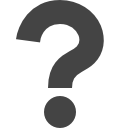 River2
River1
River0
River0
farmer
River2
River1
River0
cabbage
River3
River2
River0
goat
River4
River3
River0
wolf
River5
River4
River1
cabbage
River6
River5
River1
wolf
River7
River6
River2
farmer
River2
cabbage
River2
wolf
prev
side1
s.prev.side1
s
River2
River1
River0
River0
farmer
cabbage
River2
River1
River0
cabbage
wolf
River3
River2
River0
goat
River4
River3
River0
wolf
River5
River4
River1
cabbage
River6
River5
River1
wolf
River7
River6
River2
farmer
River2
cabbage
River2
wolf
When to model?
Model things that are particularly intricate. 
Most people underestimate the intricacy of problems, so modeling should be applied more broadly. [Daniel Jackson]
Alloy is a declarative language
An imperative language specifies the actions to take: do this, then do that, then do …
Programming languages such as Java are imperative languages
A declarative language specifies what you want, but not how to do it, i.e., what you want, but not what actions to take.
Alloy is a declarative language
Alloy is declarative (cont.)
In the description of the farmer, goat, cabbage, wolf problem I talked about the farmer ferrying items across the river.
But in the model there is no mention of ferrying or any kind of movement. Why? Because “ferry” and “move” are actions. In declarative descriptions there are no actions.
Highly declarative description of the farmer, goat, cabbage, wolf problem
Let me tell you about a farmer, goat, cabbage, and wolf at a river. At time t=0 the farmer, goat, cabbage, and wolf are on side1 of the river. If the farmer is on side1 at time t, then at time t+1 the farmer is on side2; additionally, one other item on side1 at time t is on side2 at time t+1. If the farmer is on side2 at time t and all the other items are also on side2, then at time t+1 they are still on side2; but if the farmer is on side2 at time t, and not all the other items are on side2, then at time t+1 the farmer is on side1 and possibly one of the other items is on side1. If the farmer is on side2, then the goat and cabbage are not on side1, and vice versa. If the farmer is on side2, then the goat and wolf are not on side1, and vice versa.
Do Lab1
Version #2(time-based model)
This is one way to model the problem
The model on the previous slides defines a set of River objects. Each River object represents a snapshot of the River and its two sides after the farmer has done a ferry.
sig River {    side1: set Item,    side2: set Item}
Here’s another way to model the problem
Another model has one River object. The items on the two sides of the River vary over time.
one sig River {
    side1: Item -> Time,
    side2: Item -> Time
}
Arrow operator
A set of (Item, Time) pairs.
one sig River {
    side1: Item -> Time,
    side2: Item -> Time
}
Arrow operator (cont.)
A set of (Item, Time) pairs. In fact, the arrow operator produces all possible combinations of Items and Time: (Farmer, Time0), (Farmer, Time1), …, (Goat, Time0), (Goat, Time1), …, (Wolf, Time0), (Wolf, Time1), …, (Cabbage, Time0), (Cabbage, Time1), …
one sig River {
    side1: Item -> Time,
    side2: Item -> Time
}
Triples (Riveri, Itemi, Timei)
side1 maps each River object to the set of (Item, Time) pairs.
one sig River {
    side1: Item -> Time,
    side2: Item -> Time
}
side1
River0
Farmer
Time0
River0
Farmer
Time1
. . .
River0
Goat
Time0
River0
Goat
Time1
. . .
River0
Wolf
Time0
River0
Wolf
Time1
. . .
River0
Cabbage
Time0
River0
Cabbage
Time1
. . .
River1
Farmer
Time0
River1
Farmer
Time1
. . .
side1
River0
Farmer
Time0
River0
Farmer
Time1
. . .
River0
Goat
Time0
River0
Goat
Time1
. . .
The first River object (River0) has the farmer, goat, wolf, and cabbage on side1 at every time.
River0
Wolf
Time0
River0
Wolf
Time1
. . .
River0
Cabbage
Time0
River0
Cabbage
Time1
. . .
River1
Farmer
Time0
River1
Farmer
Time1
. . .
side1
River0
Farmer
Time0
River0
Farmer
Time1
. . .
River0
Goat
Time0
River0
Goat
Time1
. . .
The first River object (River0) has the farmer, goat, wolf, and cabbage on side1 at every time.
River0
Wolf
Time0
River0
Wolf
Time1
. . .
River0
Cabbage
Time0
River0
Cabbage
Time1
. . .
Clearly, that is not what we want. We need to constrain the (Item, Time) pairs for each River object.
River1
Farmer
Time0
River1
Farmer
Time1
. . .
A set of ordered Time atoms
open util/ordering[Time]

sig Time {}
One River, enumerate the items
-- One River, the items are side1 and side2
-- vary with time
one sig River {
    side1: Item -> Time,
    side2: Item -> Time
}

enum Item { farmer, goat, cabbage, wolf }
Items on side1 and side2 at t=0
-- Initially the farmer, goat, cabbage, 
-- and wolf are on side1 and nothing 
-- is on side2
fact {
    River.side1.first = farmer + goat + cabbage + wolf
    River.side2.first = none
}
Constrain the side1 and side2 triples
-- At no time are the goat and cabbage alone together
-- and at no time are the goat and wolf alone together.
fact {
    no t: Time | 
        (farmer in River.side1.t) and (goat + cabbage in River.side2.t) or
        (farmer in River.side2.t) and (goat + cabbage in River.side1.t) or
        (farmer in River.side1.t) and (goat + wolf in River.side2.t) or
        (farmer in River.side2.t) and (goat + wolf in River.side1.t)
}
side1
side2
no t: Time | 
        (farmer in River.side1.t) and         (goat + cabbage in River.side2.t)
River0
Farmer
Time0
River0
Farmer
Time0
River0
Farmer
Time1
River0
Farmer
Time1
. . .
. . .
River0
Goat
Time0
River0
Goat
Time0
River0
Goat
Time1
River0
Goat
Time1
. . .
. . .
This says that that
is not permitted.
River0
Wolf
Time0
River0
Wolf
Time0
River0
Wolf
Time1
River0
Wolf
Time1
. . .
. . .
River0
Cabbage
Time0
River0
Cabbage
Time0
River0
Cabbage
Time1
River0
Cabbage
Time1
. . .
. . .
River1
Farmer
Time0
River1
Farmer
Time0
River1
Farmer
Time1
River1
Farmer
Time1
. . .
. . .
Any instances that satisfy the model must, at some time, have all items on side2
-- At some point the farmer, goat, cabbage
-- and wolf are on side2 of the river
fact {
    some t: Time |
            (River.side2.t = farmer + goat + cabbage + wolf) and
            (River.side1.t = none)
}
-- Description of the items on each side of the
-- river at each time after t=0
fact {
    all t: Time - first {
        -- if the farmer is on side1 at time t-1, then
        -- he is on side2 at time t plus another item
        -- that is on side1 at time t-1 is on side2 at
        -- time t
        farmer in River.side1.(t.prev) =>
            (some i: River.side1.(t.prev) - farmer |
                (River.side2.t = River.side2.(t.prev) + farmer + i) and
                (River.side1.t = River.side1.(t.prev) - farmer - i))
        -- else, if all the items are on side2 at time t-1, then
        -- all the items remian on side2 at time t
        else (farmer + goat + cabbage + wolf) in River.side2.(t.prev) =>
            ((River.side2.t = farmer + goat + cabbage + wolf) and
            (River.side1.t = none))
        -- else, the farmer is on side2 at time t-1 and some 
        -- items are on side1 at t-1, so the farmer is on side1 
        -- at time t and another item may, or may not, be
        -- on side1 at time t
        else
            some i: River.side2.(t.prev) - farmer |
                ((River.side1.t = River.side1.(t.prev) + farmer + i) and
                (River.side2.t = River.side2.(t.prev) - farmer - i))
                or 
                ((River.side1.t = River.side1.(t.prev) + farmer) and
                (River.side2.t = River.side2.(t.prev) - farmer))
    }
}
open util/ordering[Time]

sig Time {}

one sig River {
    side1: Item -> Time,
    side2: Item -> Time
}

enum Item { farmer, goat, cabbage, wolf }

fact {
    no t: Time | 
        (farmer in River.side1.t) and (goat + cabbage in River.side2.t) or
        (farmer in River.side2.t) and (goat + cabbage in River.side1.t) or
        (farmer in River.side1.t) and (goat + wolf in River.side2.t) or
        (farmer in River.side2.t) and (goat + wolf in River.side1.t)
}

fact {
    River.side1.first = farmer + goat + cabbage + wolf
    River.side2.first = none
}

fact {
    some t: Time |
            (River.side2.t = farmer + goat + cabbage + wolf) and
            (River.side1.t = none)
}

fact {
    all t: Time - first {
        farmer in River.side1.(t.prev) =>
            (some i: River.side1.(t.prev) - farmer |
                (River.side2.t = River.side2.(t.prev) + farmer + i) and
                (River.side1.t = River.side1.(t.prev) - farmer - i))
        else (farmer + goat + cabbage + wolf) in River.side2.(t.prev) =>
            ((River.side2.t = farmer + goat + cabbage + wolf) and
            (River.side1.t = none))
        else
            some i: River.side2.(t.prev) - farmer |
                ((River.side1.t = River.side1.(t.prev) + farmer + i) and
                (River.side2.t = River.side2.(t.prev) - farmer - i))
                or 
                ((River.side1.t = River.side1.(t.prev) + farmer) and
                (River.side2.t = River.side2.(t.prev) - farmer))
    }
}
run {} for 9
Which model is better?
sig River {    side1: set Item,    side2: set Item}
one sig River {
    side1: Item -> Time,
    side2: Item -> Time
}
Evolving River model
Time-based model
Which model is better? (cont.)
sig River {    side1: set Item,    side2: set Item}
one sig River {
    side1: Item -> Time,
    side2: Item -> Time
}
Evolving River model
Time-based model
This model has more complex join operations. I think “one River whose sides change over time” is more intuitive.
This model has simpler join operations. I think “a set of River objects” is not too intuitive.
Equivalent?
Are the two models equivalent?
Definition of equivalent:
Each instance that satisfy the constraints in version 1 (the evolving River model) also satisfy the constraints in version 2 (the time-based model). And, each instance that satisfy the constraints in version 2, also satisfy the constraints in version 1.
This is what we will do:
Evolving River model
(version1 constraints)
Time-based model
(version2 constraints)
assert Equivalent {
    Version1 iff Version2
}
check Equivalent
Evolving River model
(version1 constraints)
Time-based model
(version2 constraints)
The Alloy assert allows you to make an assertion about a property that you expect your model to hold, and invite the Alloy Analyzer to see if it can find counterexamples of where the property does not hold. Awesome!
assert Equivalent {
    Version1 iff Version2
}
check Equivalent
Evolving River model
(version1 constraints)
Time-based model
(version2 constraints)
assert Equivalent {
    Version1 iff Version2
}
check Equivalent
In this case, the property we expect the model to hold is that the two versions are equivalent.
Don’t use “fact” to hold constraints
Any constraints you put in a fact must be satisfied by instances.
But, … we want constraints such as this to be applied only to version1:
-- Initially the farmer, goat, cabbage, 
-- and wolf are on side1 and nothing 
-- is on side2
fact {
    first.side1 = farmer + goat + cabbage + wolf
    first.side2 = none
}
These constraints are not for the time-based version. They are for the evolving River version.
For conditional constraints, use “pred”
-- Initially the farmer, goat, cabbage, 
-- and wolf are on side1 and nothing 
-- is on side2
pred init1 {
    (River1 <: first).side1 = farmer + goat + cabbage + wolf
    (River1 <: first).side2 = none
}
Since these constraints are in a pred (not a fact), they are enforced only when the pred is called. (Consequently, all pred’s must be named)
New
Old
open util/ordering[River1]

-- Many versions of the river, all
-- existing simultaneously.
sig River1 {
    side1: set Item,
    side2: set Item
}

enum Item { farmer, goat, cabbage, wolf }

-- Initially the farmer, goat, cabbage, 
-- and wolf are on side1 and nothing 
-- is on side2
pred init1 {
    (River1 <: first).side1 = farmer + goat + cabbage + wolf
    (River1 <: first).side2 = none
}
open util/ordering[River]

-- Many versions of the river, all
-- existing simultaneously.
sig River {
    side1: set Item,
    side2: set Item
}

enum Item { farmer, goat, cabbage, wolf }

-- Initially the farmer, goat, cabbage, 
-- and wolf are on side1 and nothing 
-- is on side2
fact {
    first.side1 = farmer + goat + cabbage + wolf
    first.side2 = none
}
New
Old
-- At some point the farmer, goat, cabbage
-- and wolf are on side2 of the river
pred Finished1 {
    some r: River1 |
            (r.side2 = farmer + goat + cabbage + wolf) and
            (r.side1 = none)
}

-- At no point are the goat and cabbage alone together
-- and at no point are the goat and wolf alone together.
pred NotAloneTogether1 {
    no r: River1 | 
        (farmer in r.side1) and (goat + cabbage in r.side2) or
        (farmer in r.side2) and (goat + cabbage in r.side1) or
        (farmer in r.side1) and (goat + wolf in r.side2) or
        (farmer in r.side2) and (goat + wolf in r.side1)
}
-- At some point the farmer, goat, cabbage
-- and wolf are on side2 of the river
fact {
    some r: River |
            (r.side2 = farmer + goat + cabbage + wolf) and
            (r.side1 = none)
}

-- At no point are the goat and cabbage alone together
-- and at no point are the goat and wolf alone together.
fact {
    no r: River | 
        (farmer in r.side1) and (goat + cabbage in r.side2) or
        (farmer in r.side2) and (goat + cabbage in r.side1) or
        (farmer in r.side1) and (goat + wolf in r.side2) or
        (farmer in r.side2) and (goat + wolf in r.side1)
}
New
Old
-- Consider some version of the river. If the farmer is on 
-- side1 in the previous version, then in the current version
-- he is on side2 along with some item (goat, cabbage, or wolf) 
-- that is on side1 in the previous version.
fact {
    all r: River |
        farmer in r.prev.side1 => 
           some i: r.prev.side1 - farmer | 
               (r.side1 = r.prev.side1 - farmer - i) and
               (r.side2 = r.prev.side2 + farmer + i)
}
-- Consider some version of the river. If the farmer is on 
-- side1 in the previous version, then in the current version
-- he is on side2 along with some item (goat, cabbage, or wolf) 
-- that is on side1 in the previous version.
pred FerryFromSide1ToSide2 {
    all r: River1 |
        farmer in r.prev.side1 => 
           some i: r.prev.side1 - farmer | 
               (r.side1 = r.prev.side1 - farmer - i) and
               (r.side2 = r.prev.side2 + farmer + i)
}
Old
-- Consider some version of the river. If the farmer is on 
-- side2 in the previous version, then there are two cases:
-- (1) All the items (farmer, goat, cabbage, and wolf) are 
--       on side2 in the previous version. In the current version
--       all the items are still on side2.
-- (2) Not all the items are on side2 in the previous version.
--       In the current version the farmer is on side1 and there may
--       or may not be some item (goat, cabbage, or wolf) on side1  
--       that is on side2 in the previous version.
fact {
    all r: River |
        farmer in r.prev.side2 => 
            r.prev.side2 != farmer + goat + cabbage + wolf =>
                some i: r.prev.side2 - farmer | 
                    ((r.side2 = r.prev.side2 - farmer - i) and (r.side1 = r.prev.side1 + farmer + i)) or 
                    ((r.side2 = r.prev.side2 - farmer) and (r.side1 = r.prev.side1 + farmer))
}
New
-- Consider some version of the river. If the farmer is on 
-- side2 in the previous version, then there are two cases:
-- (1) All the items (farmer, goat, cabbage, and wolf) are 
--       on side2 in the previous version. In the current version
--       all the items are still on side2.
-- (2) Not all the items are on side2 in the previous version.
--       In the current version the farmer is on side1 and there may
--       or may not be some item (goat, cabbage, or wolf) on side1  
--       that is on side2 in the previous version.
pred FerryFromSide2ToSide1 {
    all r: River1 |
        farmer in r.prev.side2 => 
            r.prev.side2 != farmer + goat + cabbage + wolf =>
                some i: r.prev.side2 - farmer | 
                    ((r.side2 = r.prev.side2 - farmer - i) and (r.side1 = r.prev.side1 + farmer + i)) or 
                    ((r.side2 = r.prev.side2 - farmer) and (r.side1 = r.prev.side1 + farmer))
}
New
Old
-- Consider some version of the river. If all the items 
-- (farmer, goat, cabbage, and wolf) are on side2 in the
-- previous version, then in the current version all items
-- are on side2 and none on side1.
pred RemainOnSide2 {
    all r: River1 - first |
       r.prev.side2 = farmer + goat + cabbage + wolf =>
            (r.side2 = farmer + goat + cabbage + wolf) and
            (r.side1 = none)
}
-- Consider some version of the river. If all the items 
-- (farmer, goat, cabbage, and wolf) are on side2 in the
-- previous version, then in the current version all items
-- are on side2 and none on side1.
fact {
    all r: River - first |
       r.prev.side2 = farmer + goat + cabbage + wolf =>
            (r.side2 = farmer + goat + cabbage + wolf) and
            (r.side1 = none)
}
New
Old
pred Version1 {
    init1
    Finished1
    NotAloneTogether1
    FerryFromSide1ToSide2
    FerryFromSide2ToSide1
    RemainOnSide2
}
run Version1 for 8
run {} for 8
New
open util/ordering[River1]
open util/ordering[Time]

-- Many versions of the river, all
-- existing simultaneously.
sig River1 {
    side1: set Item,
    side2: set Item
}

sig Time {}

-- One River, the items are side1 and side2
-- vary with time
one sig River2 {
    side1: Item -> Time,
    side2: Item -> Time
}

enum Item { farmer, goat, cabbage, wolf }

. . .
New
open util/ordering[River1]
open util/ordering[Time]

-- Many versions of the river, all
-- existing simultaneously.
sig River1 {
    side1: set Item,
    side2: set Item
}

sig Time {}

-- One River, the items are side1 and side2
-- vary with time
one sig River2 {
    side1: Item -> Time,
    side2: Item -> Time
}

enum Item { farmer, goat, cabbage, wolf }

. . .
Two ordered sets. So, when we use “first” we must specify which set we are referring to: the first atom in the River1 set or the first atom in the Time set?
-- Initially the farmer, goat, cabbage, 
-- and wolf are on side1 and nothing 
-- is on side2
pred init1 {
    (River1 <: first).side1 = farmer + goat + cabbage + wolf
    (River1 <: first).side2 = none
}
Here’s how to specify that, in this expression, “first” refers to the first atom of the River1 set.
New
pred Version1 {
    init1
    Finished1
    NotAloneTogether1
    FerryFromSide1ToSide2
    FerryFromSide2ToSide1
    RemainOnSide2
}

pred Version2 {
    init2
    Finished2
    NotAloneTogether2
    FerryRides
}

assert Equivalent {
    Version1 iff Version2
}
check Equivalent
New
pred Version1 {
    init1
    Finished1
    NotAloneTogether1
    FerryFromSide1ToSide2
    FerryFromSide2ToSide1
    RemainOnSide2
}

pred Version2 {
    init2
    Finished2
    NotAloneTogether2
    FerryRides
}

assert Equivalent {
    Version1 iff Version2
}
check Equivalent
No counterexample found.
The two models are equivalent!